Cells of the Nervous System and Neurotransmitters at Synapses
Unit 3 Neurobiology and Immunology
Miss Aitken
Neurons
Cells which make up the nervous system are called neurons. They transmit information through electrical impulses. 

They are made up of a nucleus, cell membrane and cytoplasm like all other animal cells. However, they are specialised for their function.
3 Types of Neurons
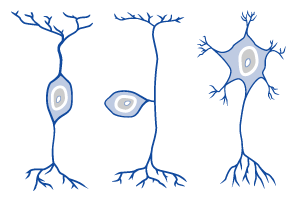 Inter Neuron   	   Sensory Neuron	Motor Neuron
Impulse Conduction
Nerve impulses only travel in one direction along a neuron.

Fibres that conduct impulses towards the cell body are called dendrons and dendrites

Fibres that conduct impulses away from the cell body are called axons
Myelination
Long nerve fibres have myelin sheaths around them. This is a fatty covering which protects the nerve and insulates it.

Myelin increases the speed of a nerve transmission

When you are born, myelin sheaths are not fully developed. The process of myelination continues from birth to adolescence.
Glial Cells
Glial cells are cells which sit around or beside neurons.

They have 2 main roles:
Physical support
Production of myelin sheath
Synapses
A synapse is a gap between neurons (N5)

For an electrical impulse to pass across this gap, a chemical called a neurotransmitter must be used.
How do neurotransmitters work?
Neurotransmitters are stored in vesicles (small pockets) on the end of each axon.
They are released into the synapse/synaptic cleft when a nerve impulse arrives at the end of the axon.
They diffuse across the synaptic cleft and bind to receptors on the dendrite of the next neuron.
Neurotransmitters
Neurotransmitter is removed from the synaptic cleft immediately following the passing on of an impulse.

If it was left in the cleft, there would be continuous stimulation and the system could not respond to new signals.
Removal of Neurotransmitters
Neurotransmitters are removed in 2 ways:

Enzyme degradation:
Acetylcholine is a neurotransmitter which is broken down by an enzyme after it’s been used. The products of the break down are then absorbed.

Re-uptake:
Nor-adrenaline is a neurotransmitter that is reabsorbed by the pre-synaptic membrane.
Excitatory and Inhibitory Signals
Neurotransmitters bind with receptors on the dendrite of the next neuron.

The type of receptor the neurotransmitter binds to determines whether a signal is excitatory or inhibitory.
Nervous Impulse
A nervous impulse can only pass through a synapse if there are a certain number of neurotransmitters released.

Weak stimuli fail to cause the release of neurotransmitters. This system prevents very weak stimuli, such as very quiet sounds, from bringing about responses.
A series of weak stimuli can release enough neurotransmitter to trigger an impulse. This is called summation of stimuli.
Endorphins
Endorphins are neurotransmitters released by neurons to reduce pain intensity levels when we are injured.
We also make more endorphins when doing things that give us pleasure
Eating
Sex
Exercising
Dopamine
Dopamine is a neurotransmitter which induces feelings of pleasure and reinforces particular behaviour by activating a reward pathway in the brain.

The reward pathway activates when people do things that are beneficial to them, e.g. eating when hungry.
Drugs as Medicines
Some medicines affect the way in which neurotransmitters function and can be used to treat some conditions.

Agonist drugs mimic natural neurotransmitters and can therefore enhance their action
Antagonist drugs block the action of natural neurotransmitters and prevent nerve impulses from passing to synapses
Recreational Drugs
Recreational drugs can also be agonists or antagonists. 
They can alter a person’s mood or behaviour because they affect neurotransmission at synapses. Drugs have different effects on different people.
Drug addiction is caused by repeated use of drugs that act as antagonists. This sensitisation leads to craving of the drug.
Drug tolerance is caused by repeated use of drugs that act as agonists. This desensitisation leads to a tolerance where users must take more of the drug to get an effect.